МОАУ СОШ № 200 г.Белогорска
Урок русского языка

Тема 
«Безударные 
гласные в корне слова»

2 класс
Учитель начальных классов:
Олешко С.И., учитель первой  
квалификационной категории
Наблюдать
Думать 
Находить 
Доказывать
Запоминать
Р
О
Ь
К
Н
Е
КОРЕНЬ
Прочитать слово. 
  Поставить ударение. 
Подобрать однокоренные слова
  Выделить корень. 
  Определить безударную гласную. 
  Подобрать проверочное слово.
Алгоритм
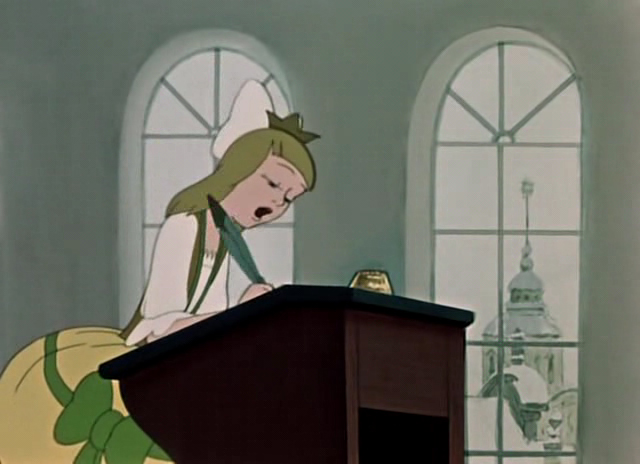 Травка зиленеет
Солнышко блестит
Ласточка с висною
В гости к нам литит
ПРОВЕРКА упр.177
Вода, водный, наводнение
Берегов, берег, береговой 
Поля, поле, полевой
Сады, сад, садовый)
Мостов, мост, мостовая
Снесло, занес, несу
гр…за                тр….ва 
     в…сна              д…жди
     цв..ты              д…ревья
Учимся писать безударные гласные в корне
Модель правила
а  о  е  и  я
[а]
[и]
родственные 
слова или форму